C4182 Biochemie
27b_Membránový transport
Petr Zbořil
12/3/2013
1
Obsah
Membránový transport, usnadněná difuze, aktivní transport, mobilní přenašeče a iontové kanály. 
Symport, antiport. 
Fúze membrán. 
Významné transportní systémy. Transport aminokyselin, cukrů a iontů. 
Struktura a funkce K-Na-ATPasy, glukosový přenašeč, mitochondriální transport.
Petr Zbořil
12/3/2013
2
Membránový transport
Membrána jako přepážka
Kompartmentace
Struktura buněk – organely 
Významný regulační princip – oddělení procesů
Komunikace 
Přenos materiálu
Přenos informace a signálů – regulace
Receptory 
Enzymové systémy v membráně
Organizované
Vektoriální procesy
Petr Zbořil
12/3/2013
3
Klasifikace
Stránka materiálová
Otázka prostupnosti – polarita a velikost

Stránka energetická
Otázka gradientů koncentrací a náboje

Speciální hlediska
Petr Zbořil
12/3/2013
4
Typy transportů
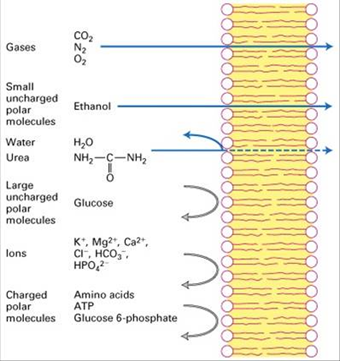 Volně
Plyny
Malé nenabité molekuly
Zprostředkovaně
Velké nenabité polární molekuly
Ionty
Nabité polární molekuly
Různé typy přenosu
Petr Zbořil
12/3/2013
5
Materiální hlediska
Volný transport 
difuse přes membránovou strukturu 
malé nepolární molekuly (plyny)
 Zprostředkovaný 
usnadněná difuse 
aktivní transport 
speciální transportní systém
 - membránová bílkovina (komplex)
Typy zprostředkovaného transportu
mobilní přenašeč  - změna konformace otevírá vazná místa střídavě na jednu a druhou stranu
kanál (iontový) – oboustranně buď uzavřen nebo otevřen – řízeno chemicky (vazba ligandů) nebo potenciálově
Petr Zbořil
12/3/2013
6
Typy transportu
SCHEMA PROSTÉ A USNADNĚNÉ DIFUSE – kanálek a mobilní přenašeč
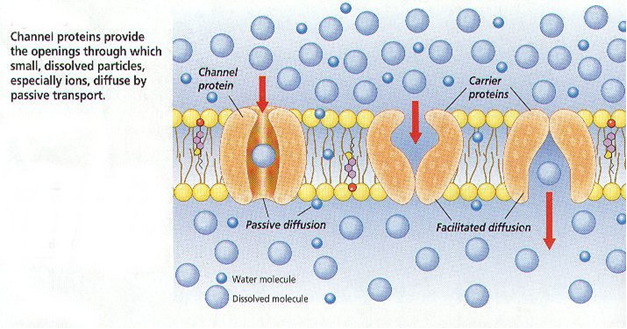 Footer Text
12/3/2013
7
Typy transportu
USNADNĚNÁ DIFUSE GLUKOSY 
zprostředkovaná mobilním přenašečem
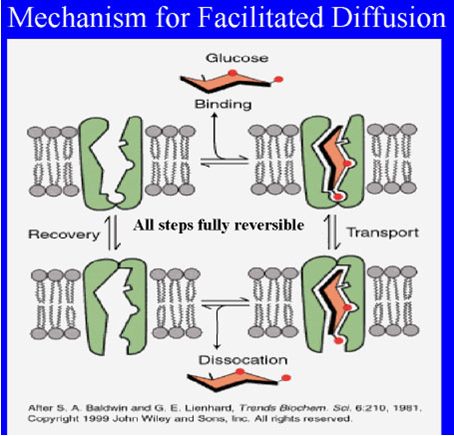 Footer Text
12/3/2013
8
Typy transportu
Iontové kanálky
Řízené chemicky, potenciálově, tlakem, kombinací









Potenciálem řízené iontové kanálky - otevírání a uzavírání
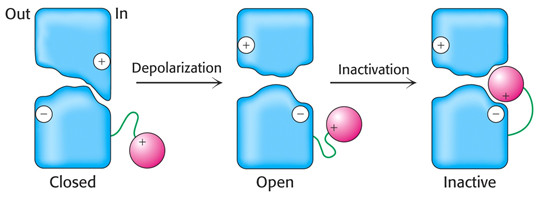 Footer Text
12/3/2013
9
Typy transportu
Iontové kanálky
Řízené chemicky, potenciálově, tlakem, kombinací










Chemicky řízené iontové kanálky 
otevírání a uzavírání je dáno vazbou ligandu, zde acetylcholinem
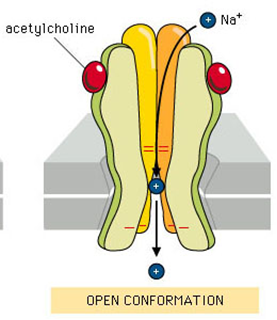 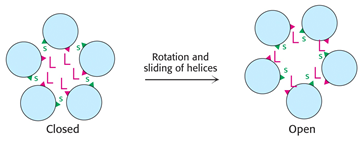 Footer Text
12/3/2013
10
Kinetika transportu
Obdoba kinetiky enzymů u zprostředkovaného transportu
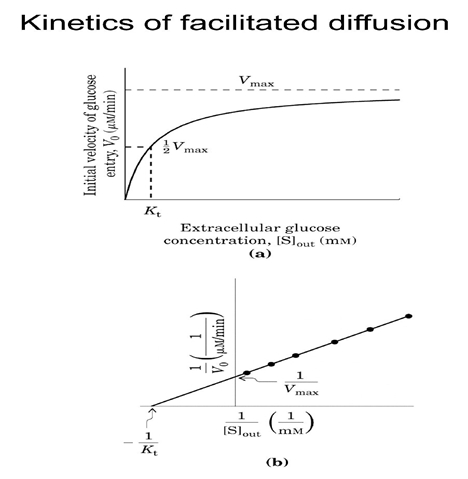 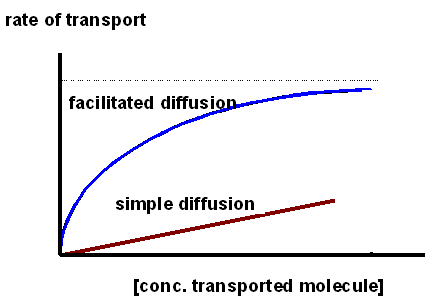 Footer Text
12/3/2013
11
Podstata usnadnění difuse
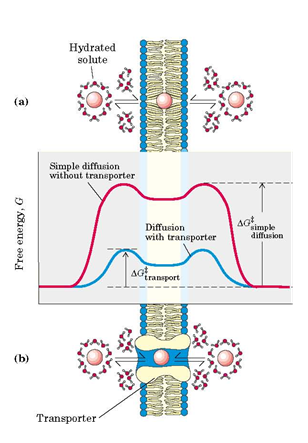 Analogie s aktivační 
energií u chemických reakcí 
a jejím snížením působením 
enzymů
Footer Text
12/3/2013
12
Modely transportních systémů
Umělé kanálky a mobilní přenašeče (ionofory), 
Přenos iontů je zprostředkován sloučeninami schopnými jejich vazby a transportu v membráně – typ mobilního přenašeče







2,4-dinitrofenol – přenos H+, působí jako rozpojovač (viz oxidační fosforylace)
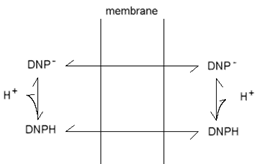 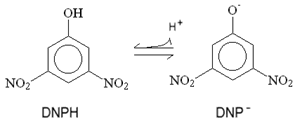 Footer Text
12/3/2013
13
Modely transportních systémů
Valinomycin





                                               Komplex s K+ a volný 

Depsipeptid (smíšený ester-amid) valinomycin – přenos K+
D- a L-valin, D-hydroxyvalerát a L-laktát
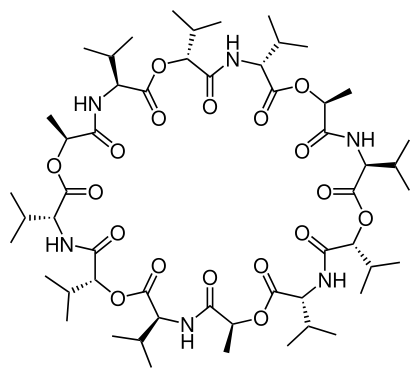 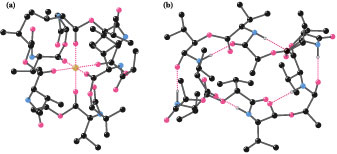 Footer Text
12/3/2013
14
Modely transportních systémů
VALINOMYCIN – K+  
vnitřní kavita molekuly valinomycinu odpovídá iontovému poloměru K+
Podobnými vlastnostmi se vyznačují i tzv. „crown-etery“, kde velikost dutiny lze měnit počtem stavebních jednotek, cyklodextriny aj.
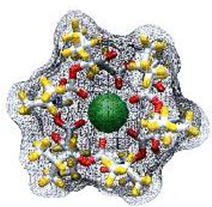 Footer Text
12/3/2013
15
Modely transportních systémů
Gramicidin – peptid – kanál přes membránu	

Struktura gramicidinu 
Netvoří α-helix (obsahuje D- i L-aminokyseliny)
Helix o 6,3 AK zbytcích
připomíná β-skládaný list
označovaný jako β-helix
2 helixy pro překlenutí membrány

Podobné kanálky v membráně 
tvoří bílkovina mellitin 
obsažená ve včelím jedu.
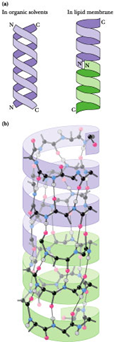 Footer Text
12/3/2013
16
Energetika transportu
Pasivní transport - proti gradientu - energie vlastního potenciálu látky – difuse (Fick)
Aktivní transport - po gradientu - energie dodávána zvenčí
primární - spřaženou chemickou reakcí (ATPasa, oxidoredukce) 
sekundární - spřaženým exergonickým transportem jiné látky
 
Chemický potenciál 
  = RT.ln c + 0          = RT . ln (c2/c1)    pro přenos 1 molu

Elektrický potenciál – ionty
          = (RT/nF) . ln (c2/c1)	- pro daný ion

Elektrochemický potenciál
	G = RT . ln (c2/c1) + nF. - pro všechny ionty
Footer Text
12/3/2013
17
Energetika transportu
AKTIVNÍ TRANSPORT - PRIMÁRNÍ A SEKUNDÁRNÍ
 








Na+,K+-ATPáza a přenašeč glukozy symportem s Na+
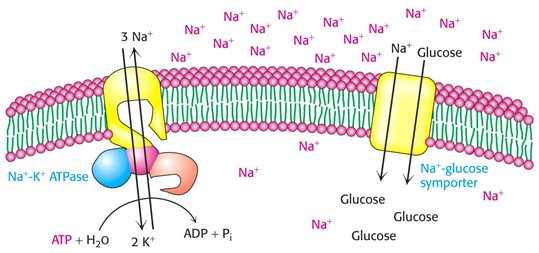 Footer Text
12/3/2013
18
Energetika transportu
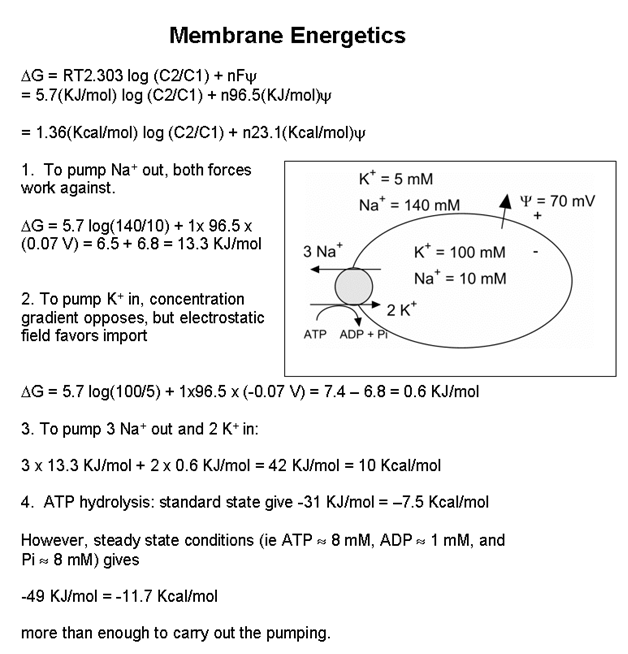 Příklad energetických poměrů na membráně při transportu Na+ a K+ poháněného ATP. Výpočte lze zjistit vztah mezi velikostí membránového potenciálu a potřebnou energií pro transport.
Footer Text
12/3/2013
19
Způsoby transportu
UNIPORT
jen u pasivního nebo primárního
KOTRANSPORT
současný transport - vždy u sekundárního, může být i u primárního
symport a antiport 
Neelektrogenní a elektrogenní transport
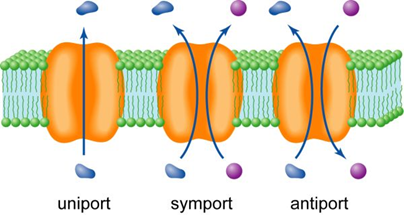 Footer Text
12/3/2013
20
Typy přenosu
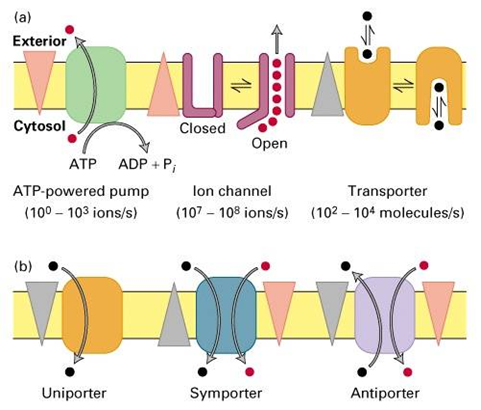 Přehled a srovnání různých typů a způsobů
Footer Text
12/3/2013
21
Souhrnný přehled
Petr Zbořil
12/3/2013
22
Fúze membrán
FÚZE MEMBRÁN
Splynutí bimolekulárních fosfolipidových vrstev – překážka – odpor hydratace, náboje apod.
Fúzogenní faktory – Ca2+, bílkoviny (klatrin) – kaskády reakcí – nakonec fúze – viz synapse
umělé – polyetylenglykol (odnímání vody)
model – fúze ok tuku na hladině
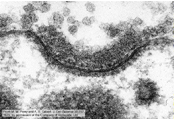 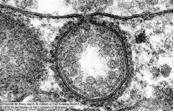 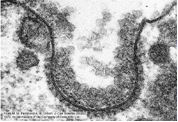 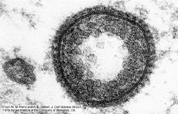 Petr Zbořil
12/3/2013
23
Fúze membrán
Schema exo- a endocytozy
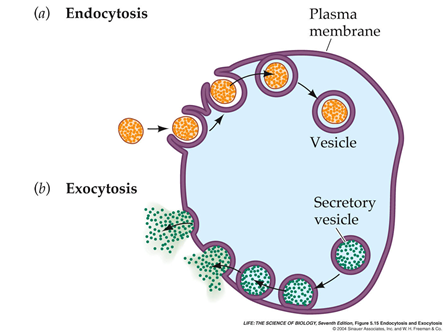 Petr Zbořil
12/3/2013
24
Fúze membrán
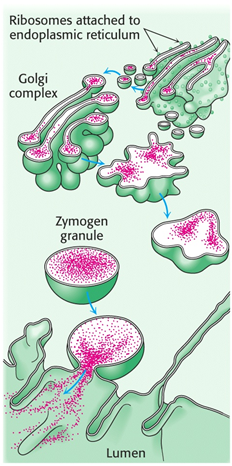 Transport 
membránových 
veziklů
Petr Zbořil
12/3/2013
25
Významné transportní systémy
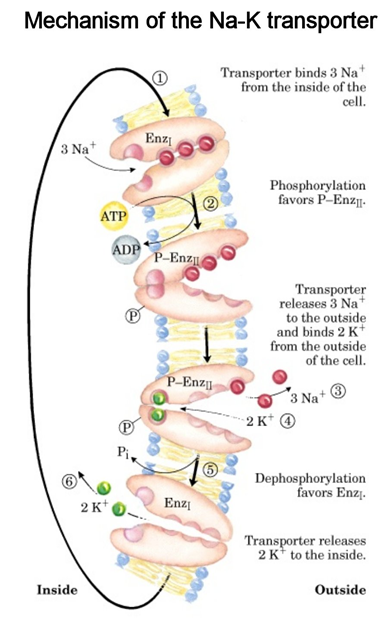 Na-K ATPasa
NaK pumpa
Generuje membránový 
potenciál
Postupné kroky
Konformační změny
Footer Text
12/3/2013
26
Významné transportní systémy
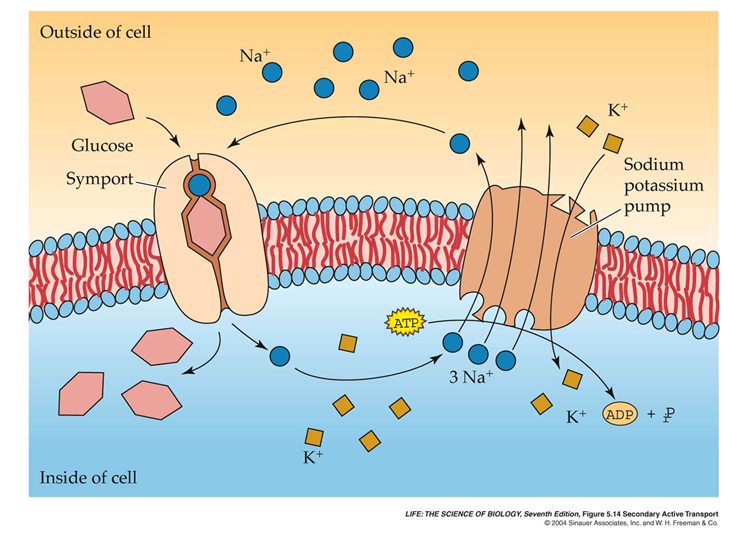 Využití gradientu iontů pro sekundární transport
NaK pumpa a symport Na-Glc
12/3/2013
27
Footer Text
Významné transportní systémy
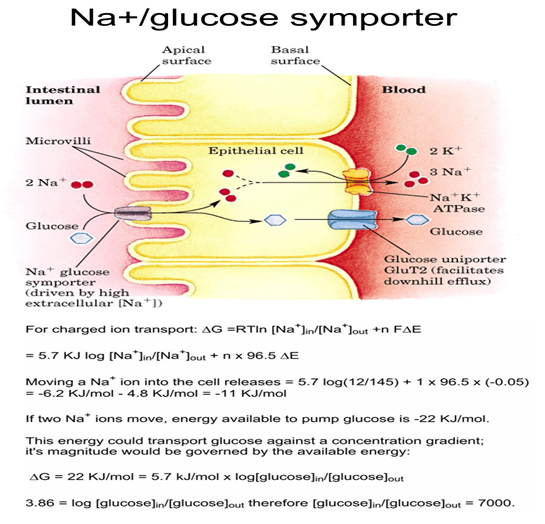 Energetika symportu Na-Glc
Footer Text
12/3/2013
28
Významné transportní systémy
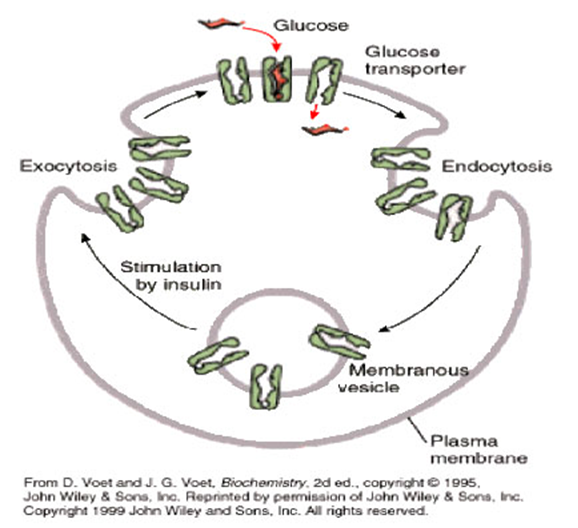 Usnadněná difuse Glc, vliv insulinu
Footer Text
12/3/2013
29
Významné transportní systémy
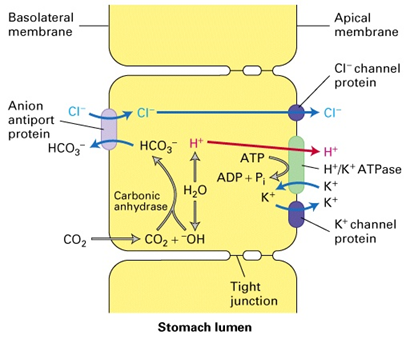 Transport HCl do žaludku
Footer Text
12/3/2013
30
Mitochondriální transport
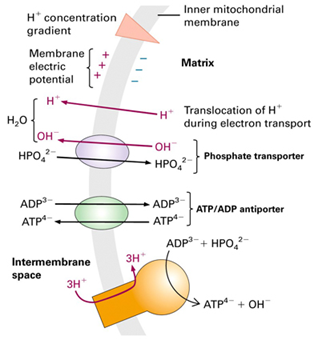 Výměna ATP-ADP
Petr Zbořil
12/3/2013
31
Mitochondriální transport
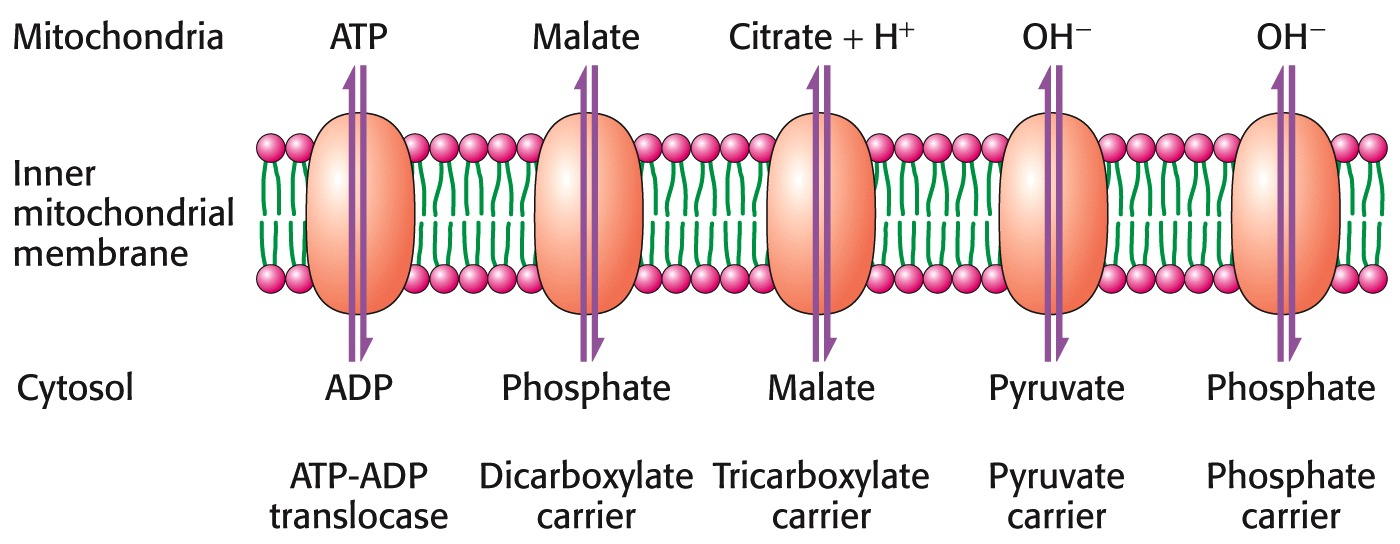 Typické mitochondriální transporty
Velké množství dalších – di- a trikarboxyláty, AK
Petr Zbořil
12/3/2013
32
Mitochondriální transport
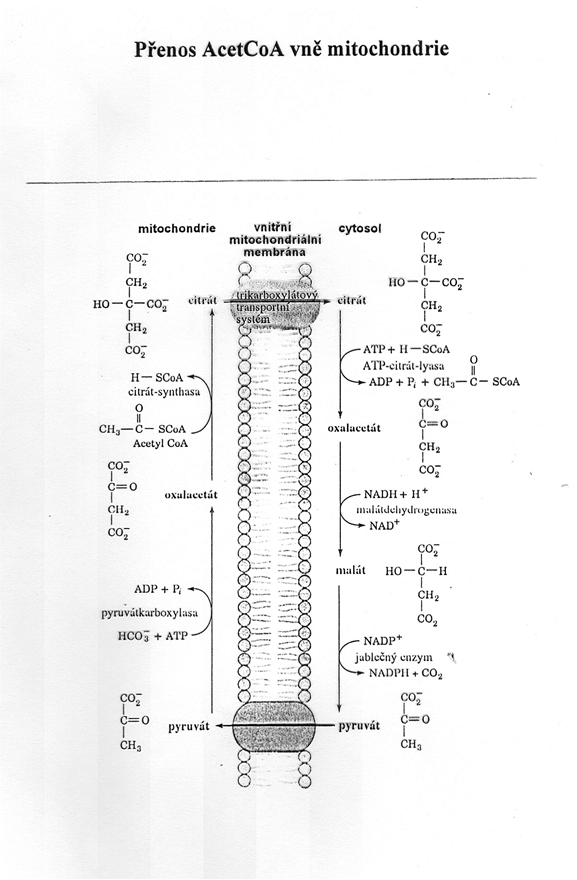 Přenos citrátu
Zdroj AcCoA
Petr Zbořil
12/3/2013
33
Oxidoredukční člunky
Problém oxidace cytosolického NADH
Glycerolfosfátový člunek
Ztráta (FADH2 místo NADH) – rychlost
Létací svaly hmyzu
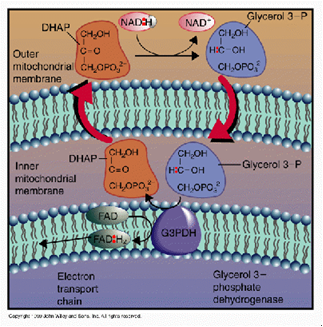 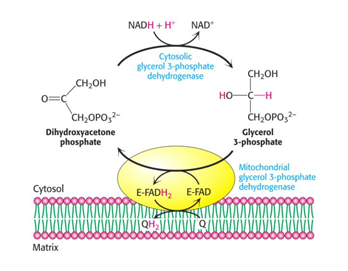 Footer Text
12/3/2013
34
Oxidoredukční člunky
Malát-Aspartátový člunek
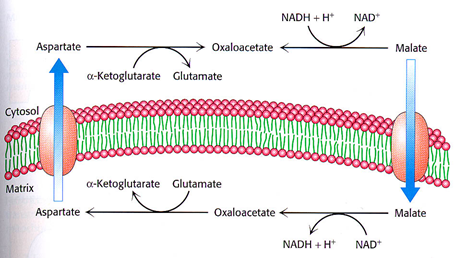 Footer Text
12/3/2013
35
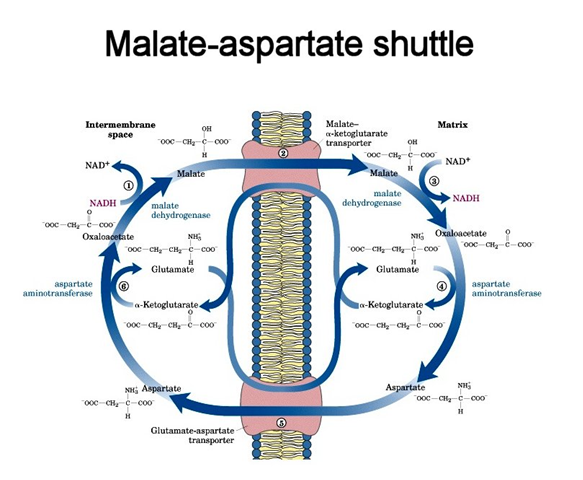 Footer Text
12/3/2013
36
DĚkuji za pozornost
Footer Text
12/3/2013
37